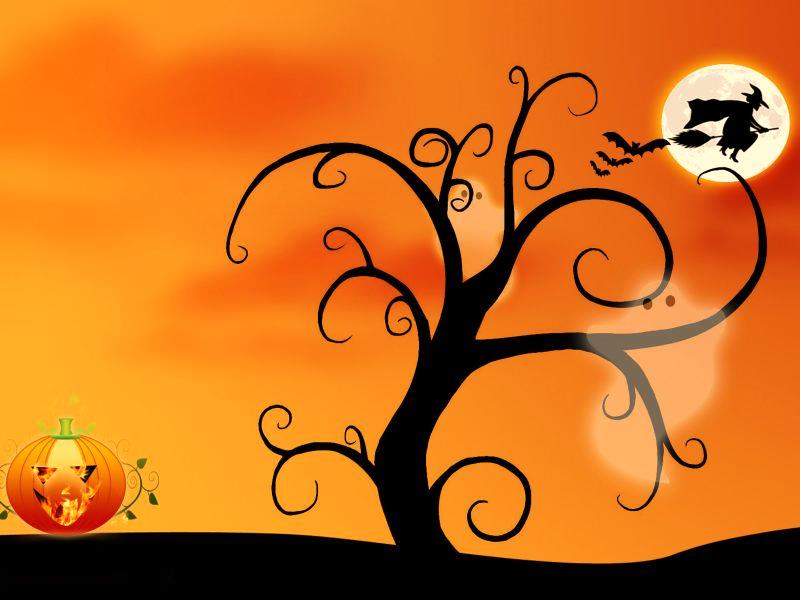 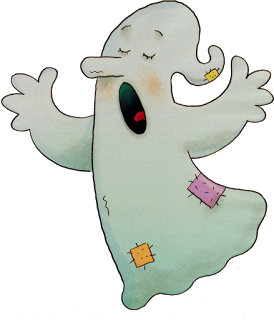 HALLOWEEN’S PARTY
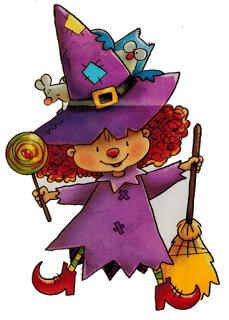 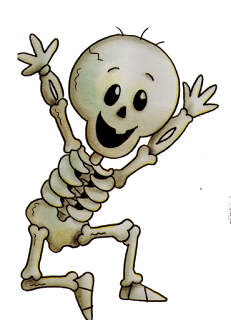 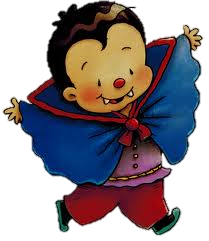 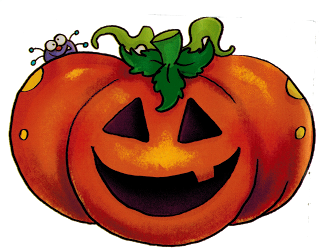 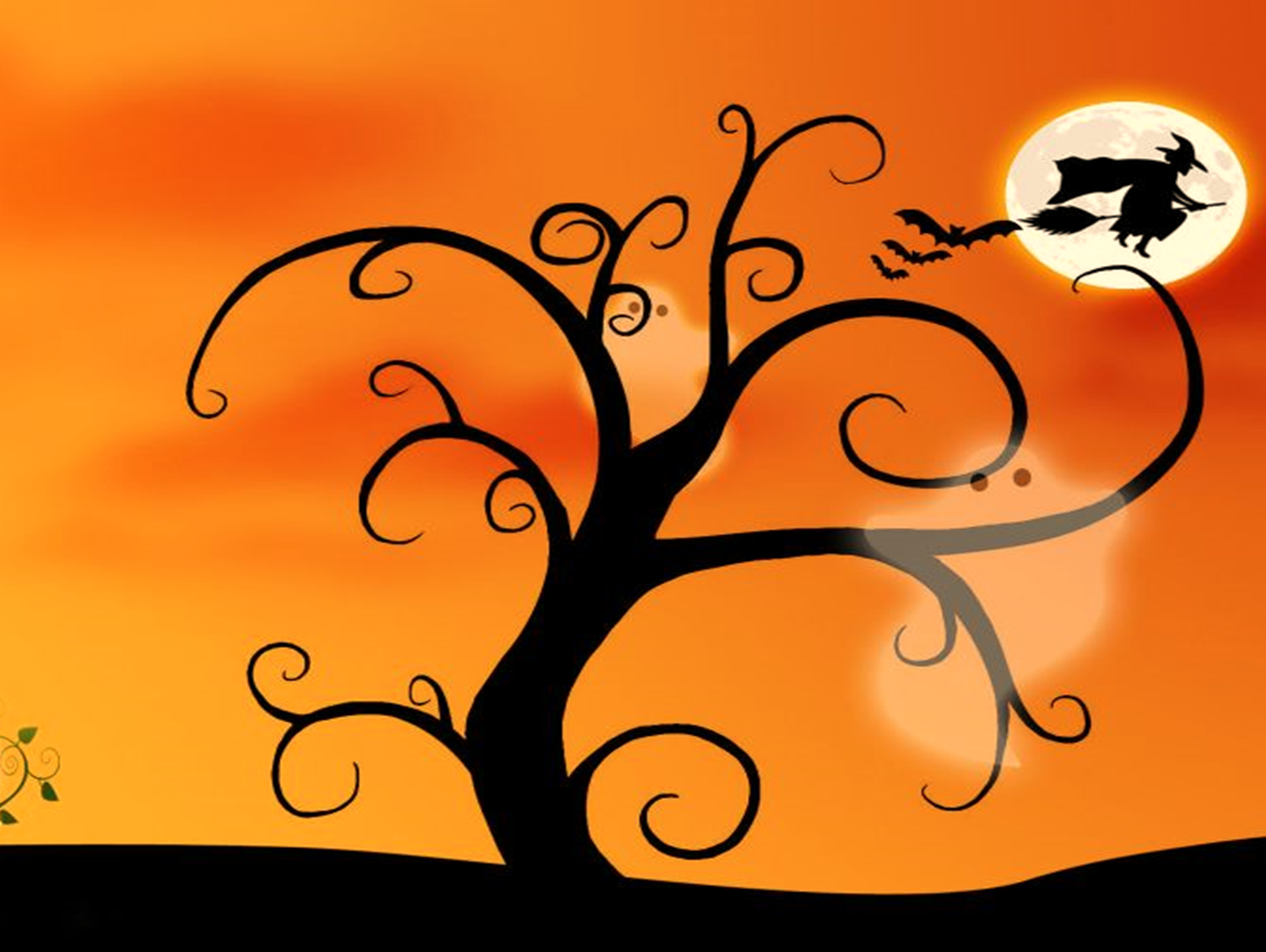 HELLO SONG
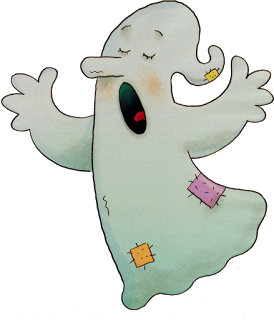 Hello, hello how are you today?
I´m happy, happy, happy
Hello, hello how are you today?
I´m sad, sad, sad
Hello, hello how are you today?
I´m hungry, hungry, I´m hungry today!
 ñam, ñam, ñam
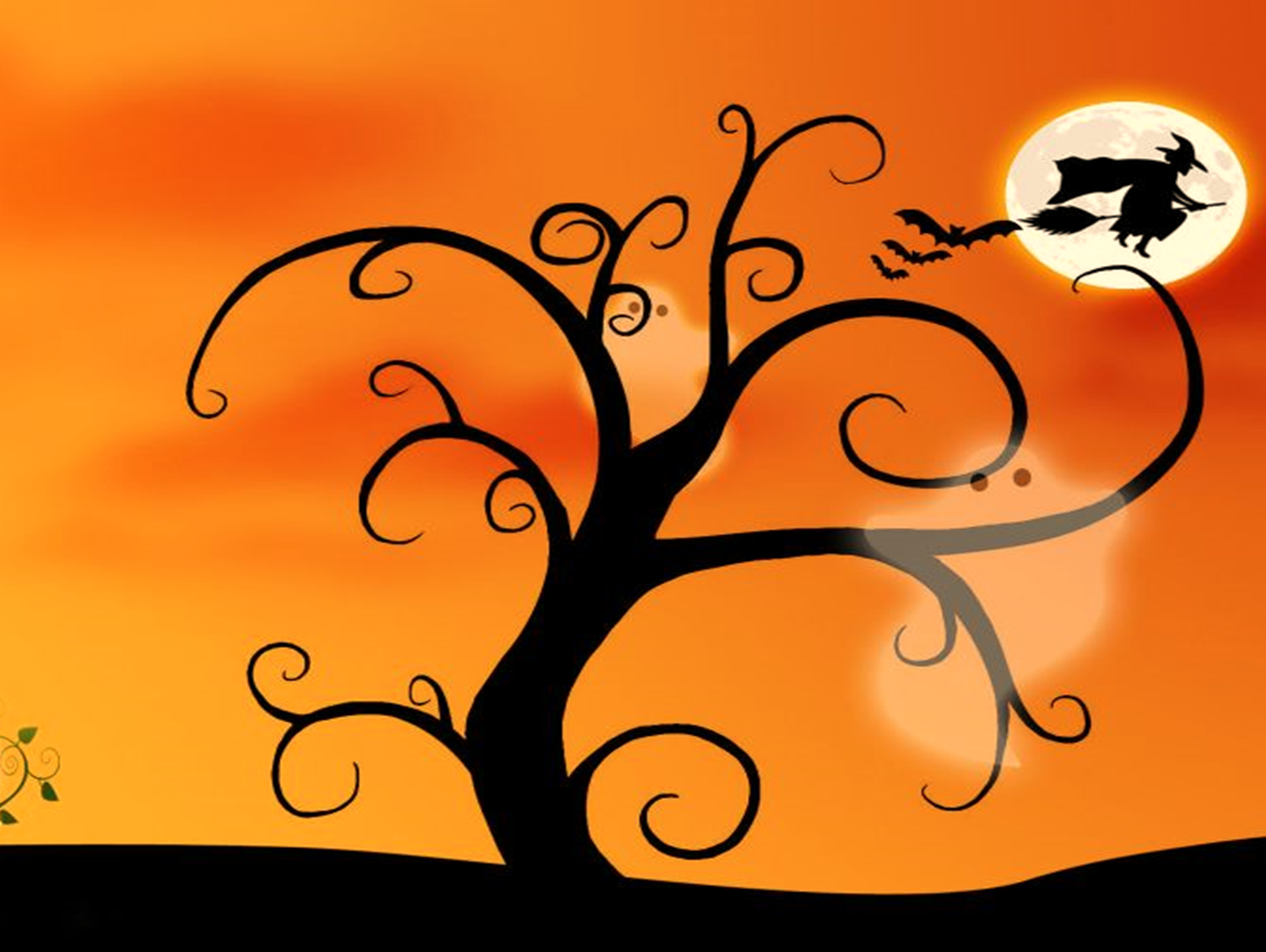 STORY TELLING
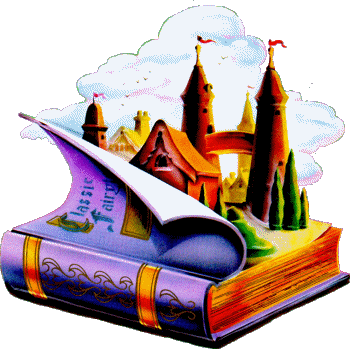 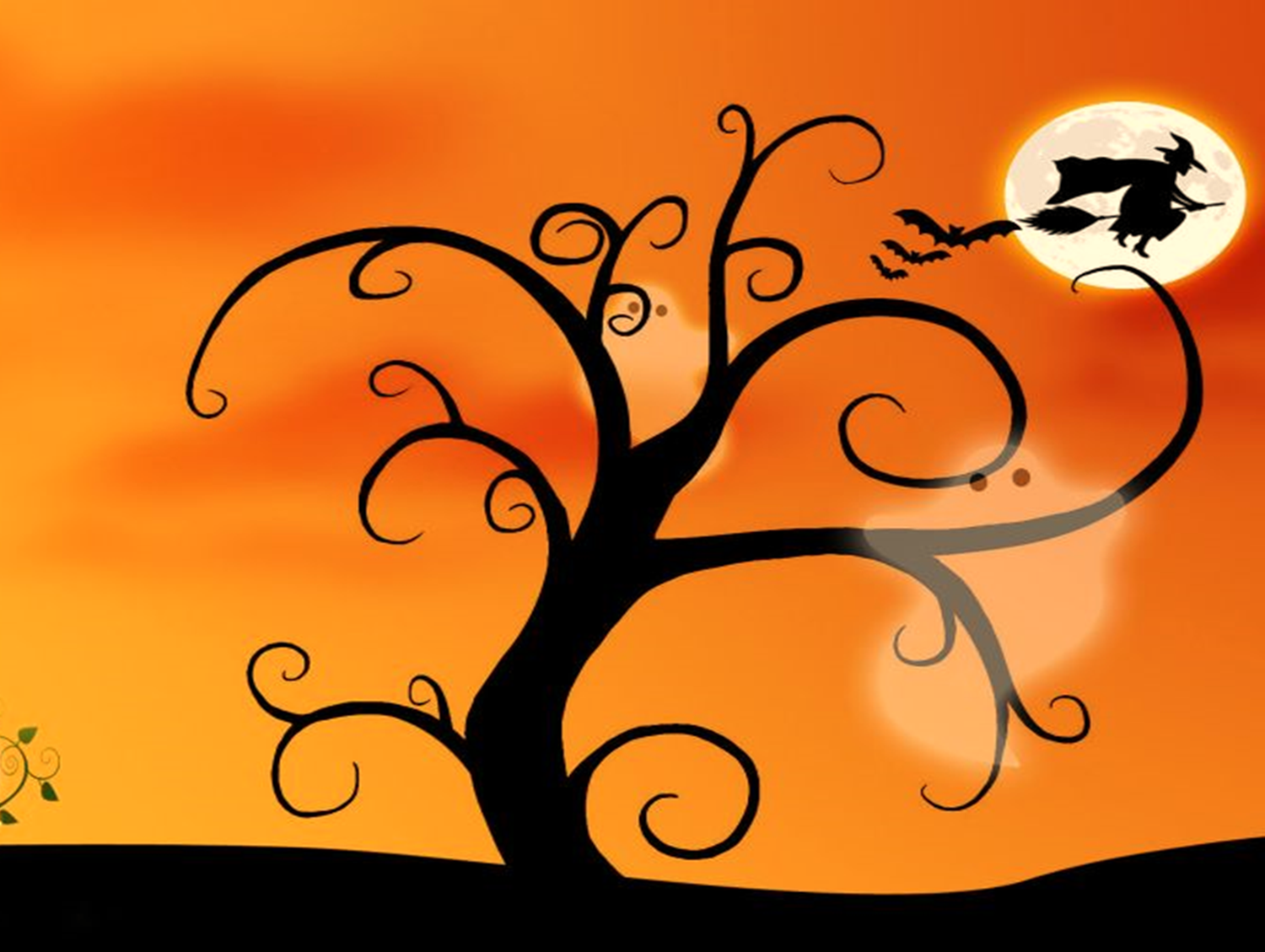 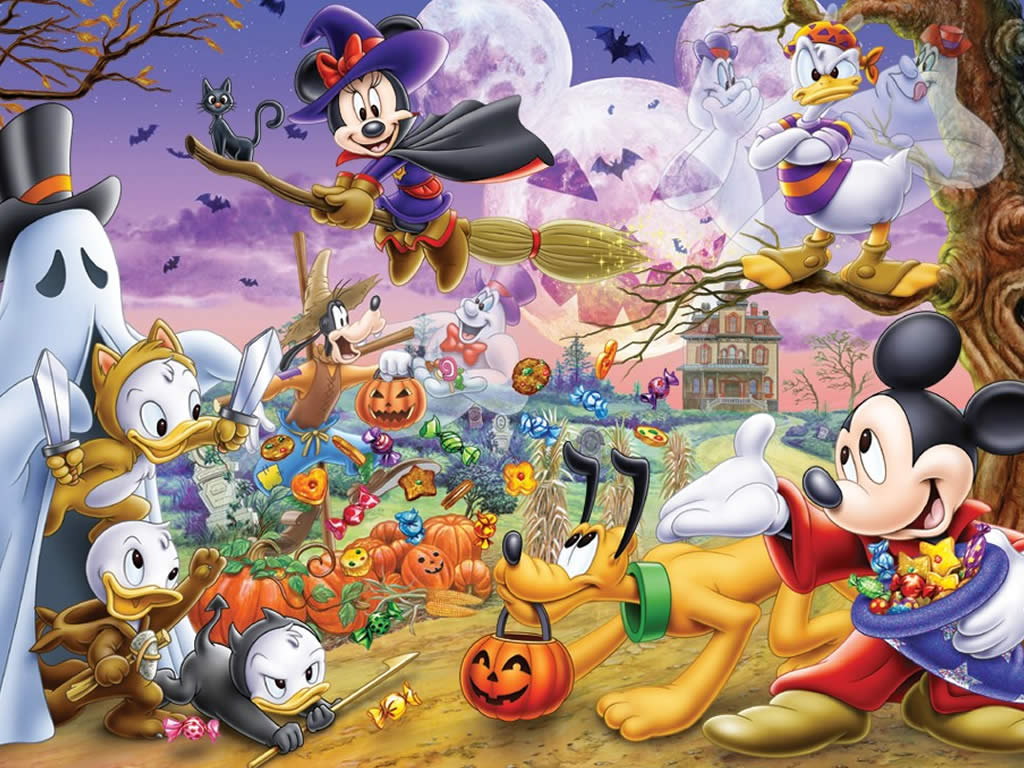 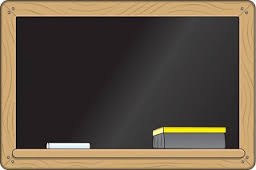 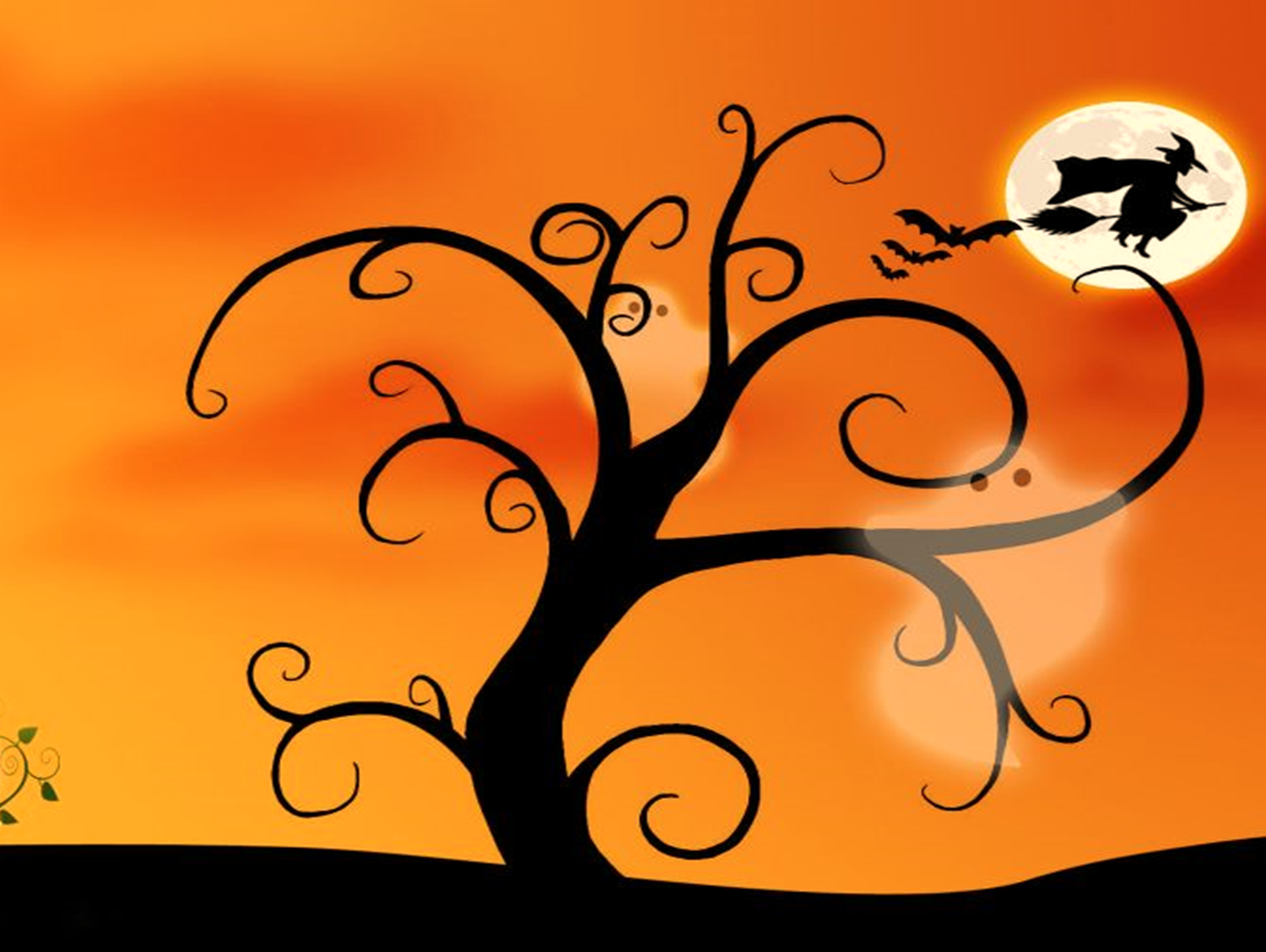 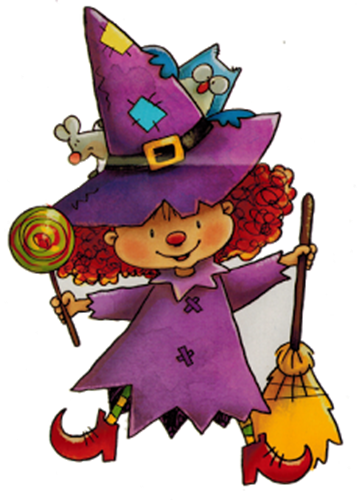 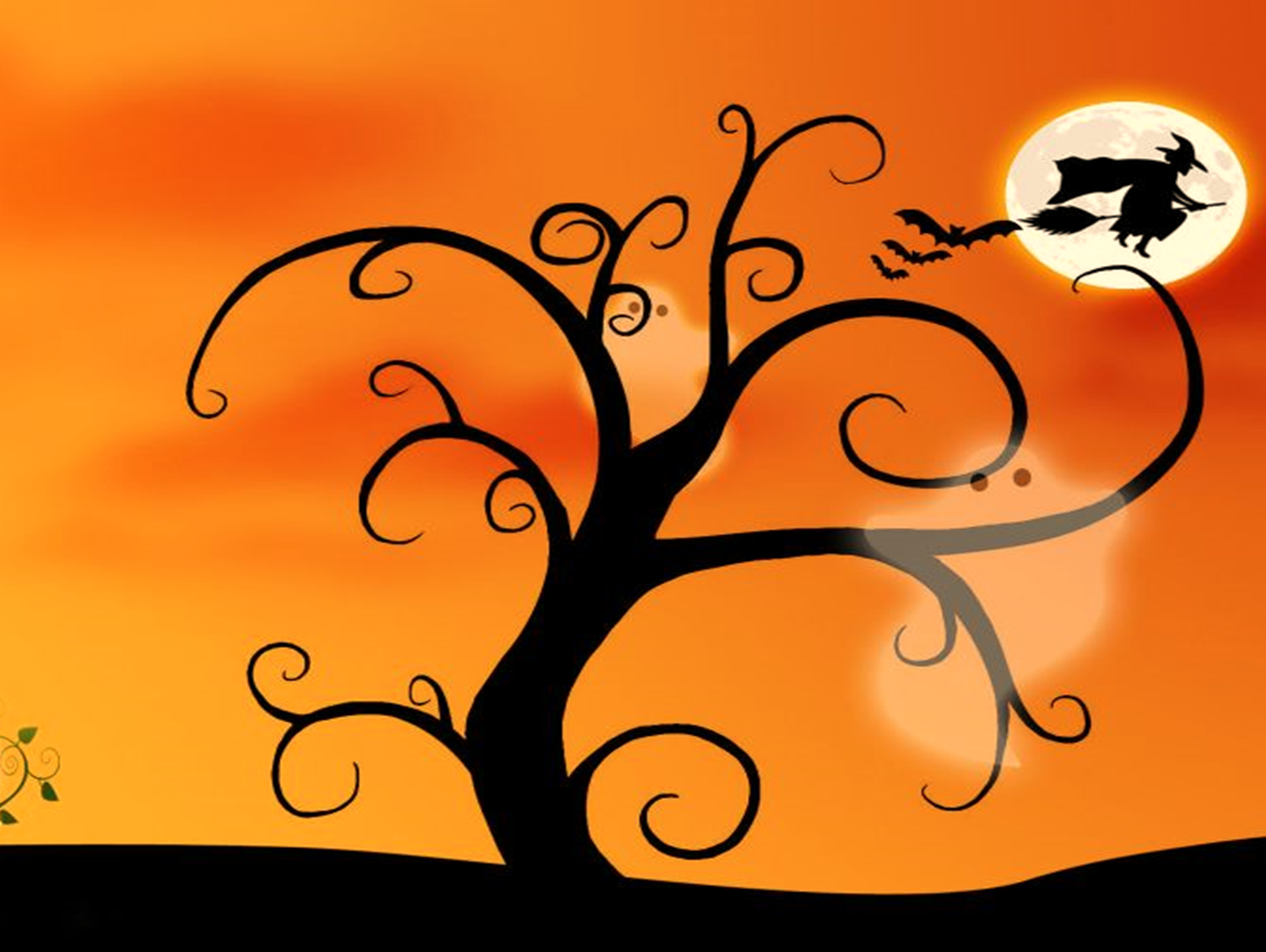 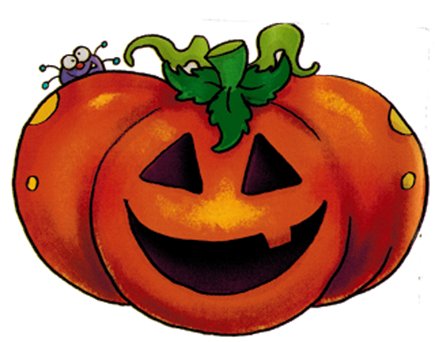 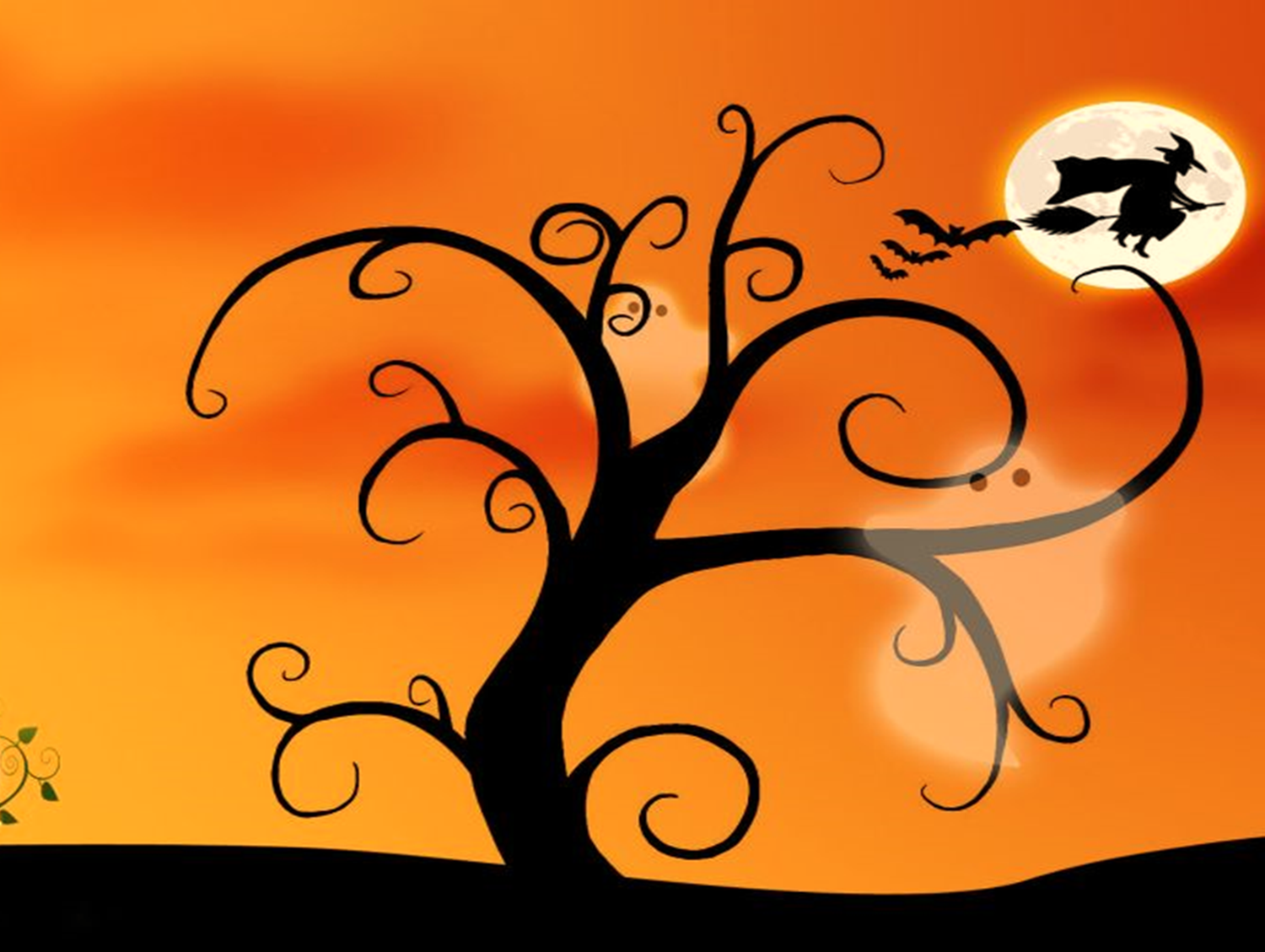 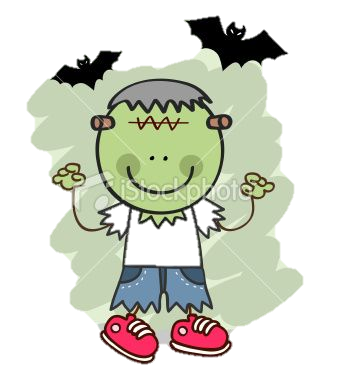 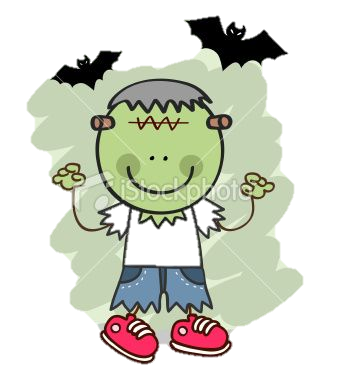 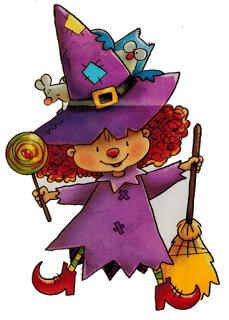 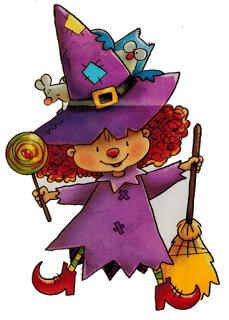 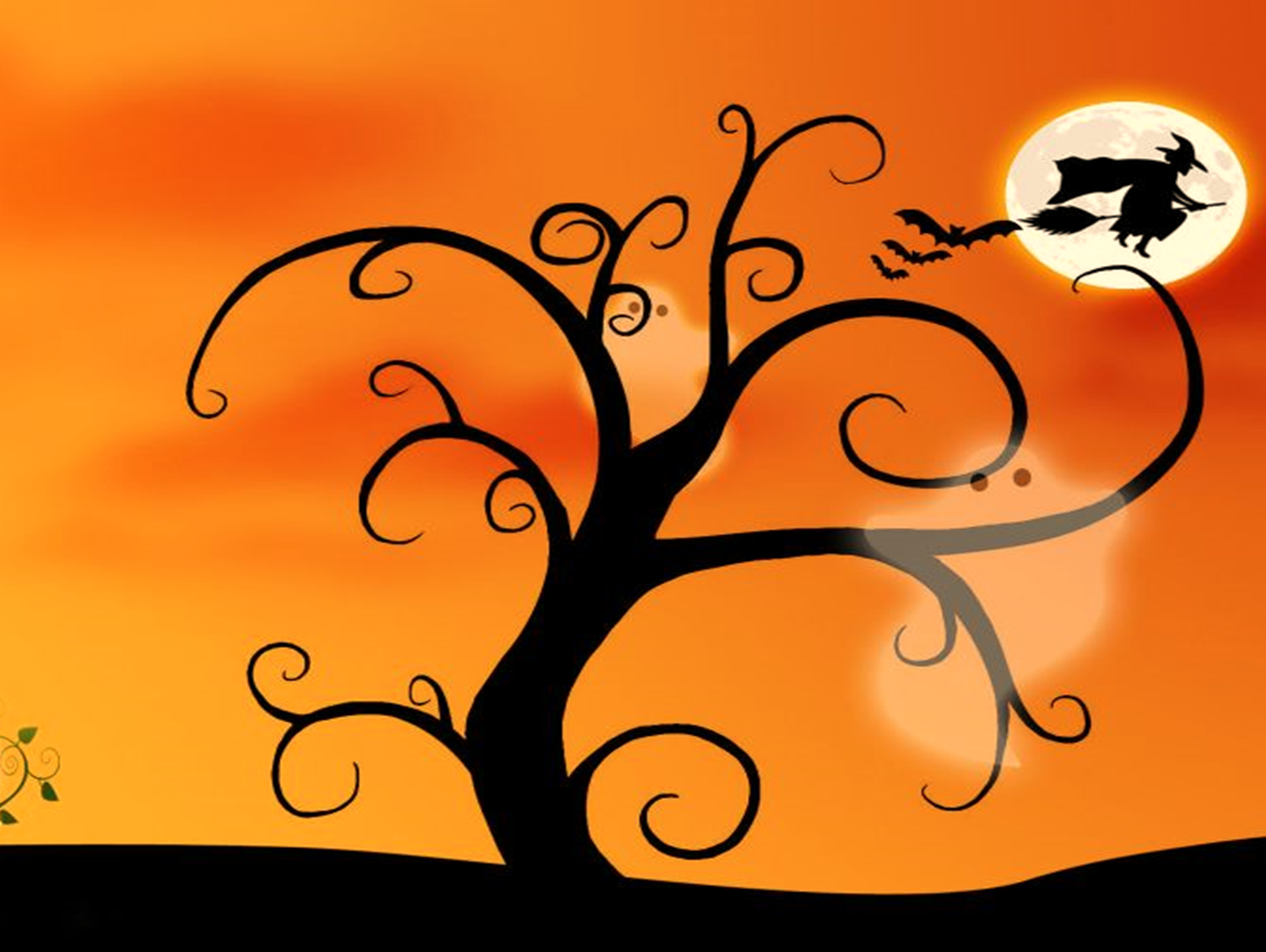 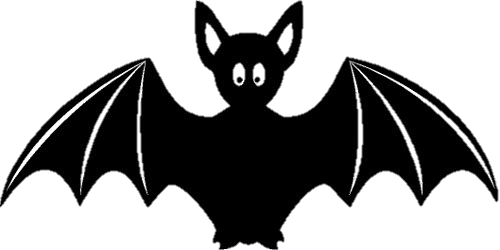 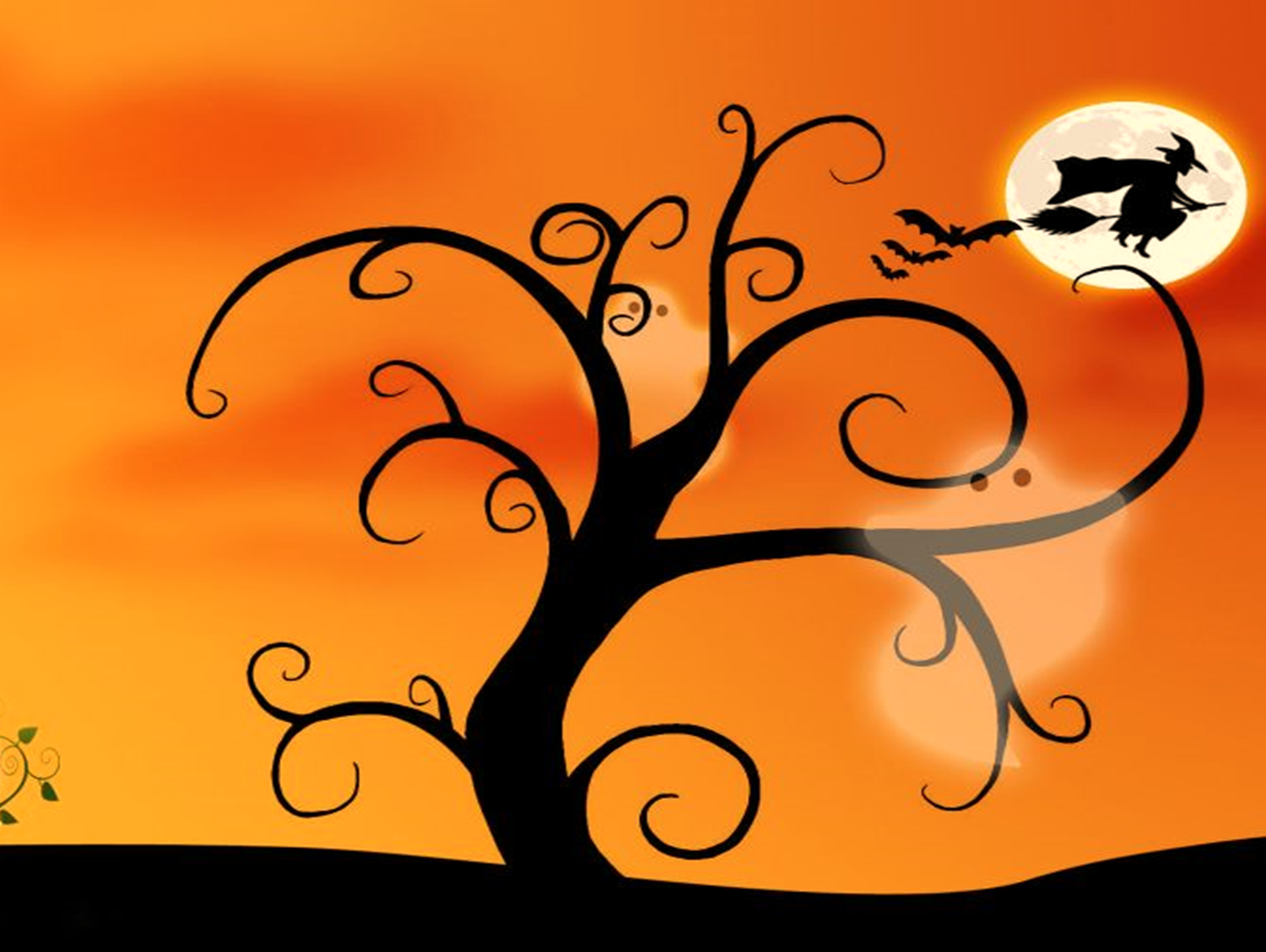 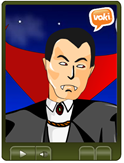 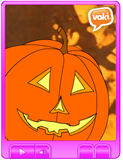 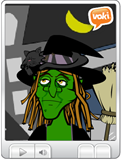 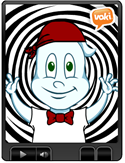 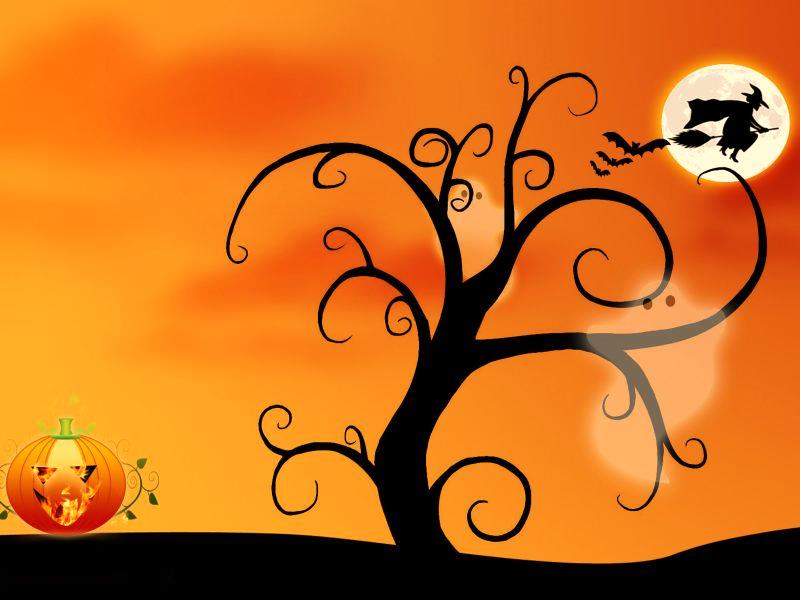 .
Knock knock, trick or treat?
Who are you?
I'm a ghost. I'm a little ghost.

Knock knock, trick or treat? 
Who are you?
I'm a witch. I'm a little witch

Knock knock, trick or treat?
Who are you?
I'm a skeleton. I'm a little skeleton

Knock knock, trick or treat?
Who are you?
I'm a monster. I'm a little monster.

Knock knock, trick or treat?
Who are you?
I'm a pumpkin. I'm a little pumpkin
SONG
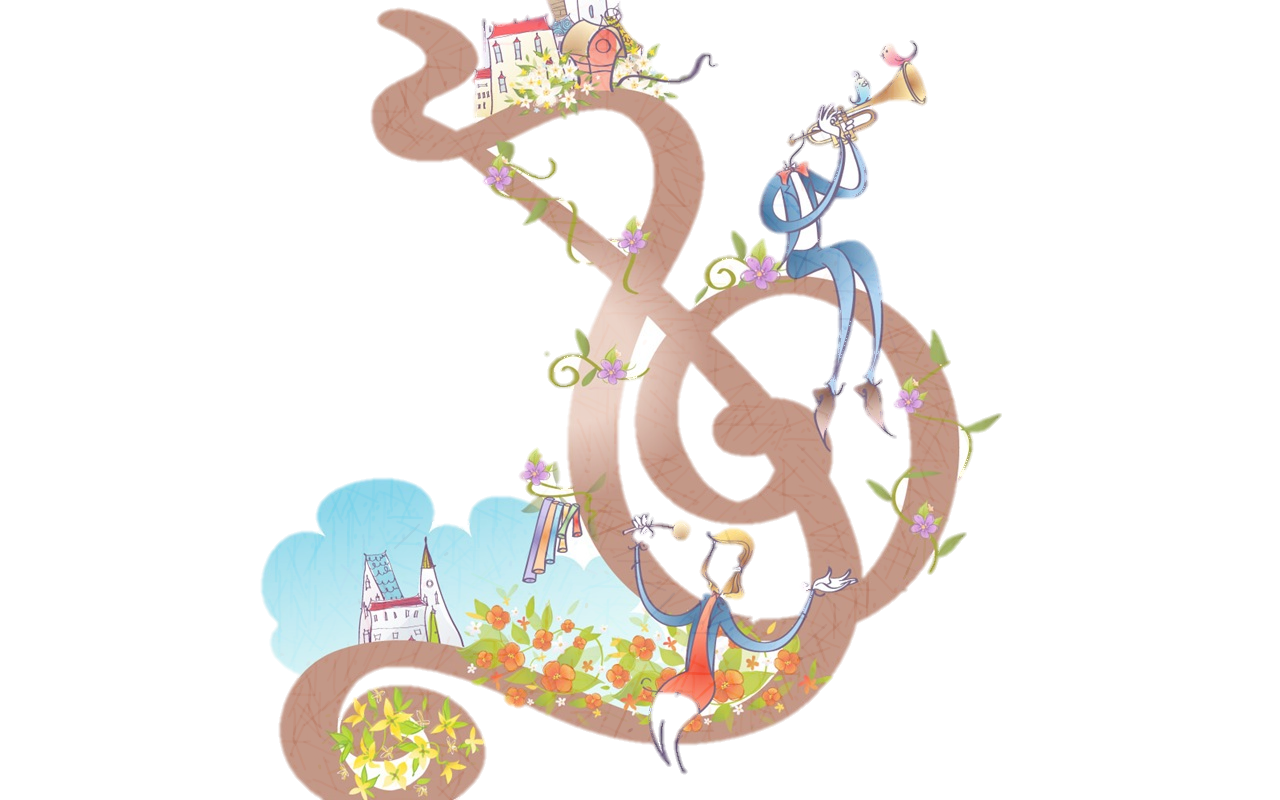 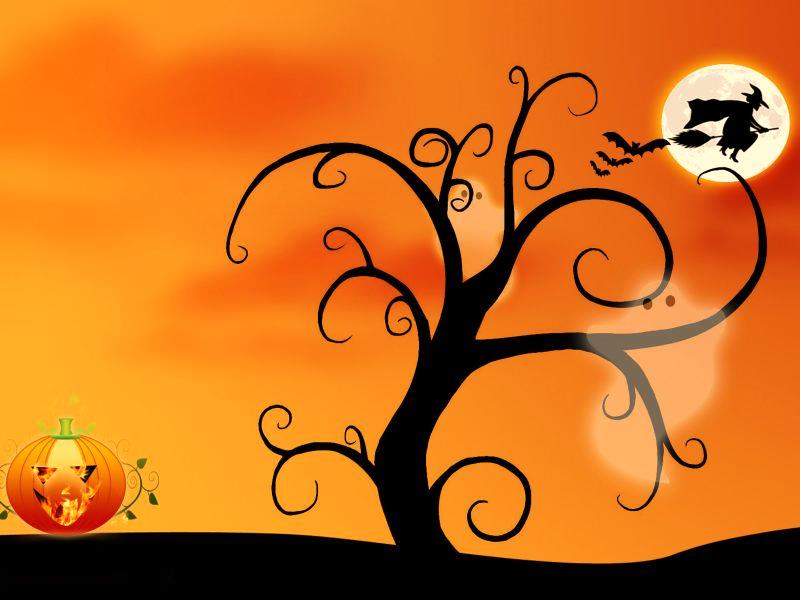 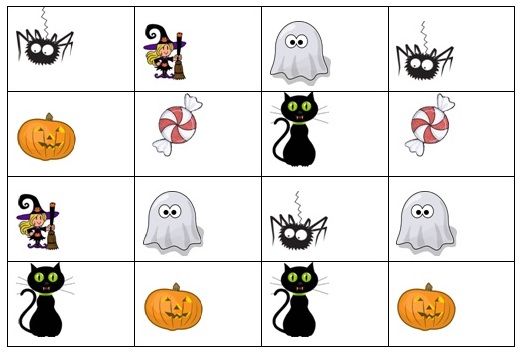 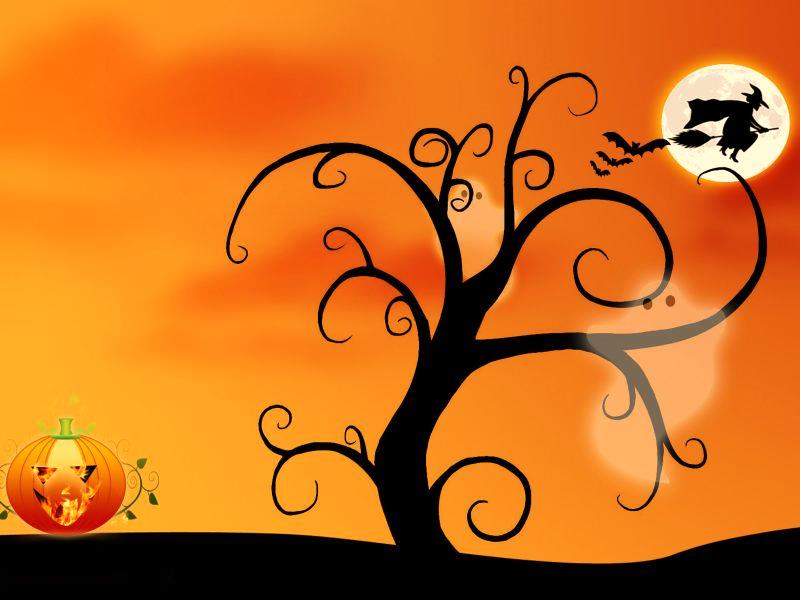 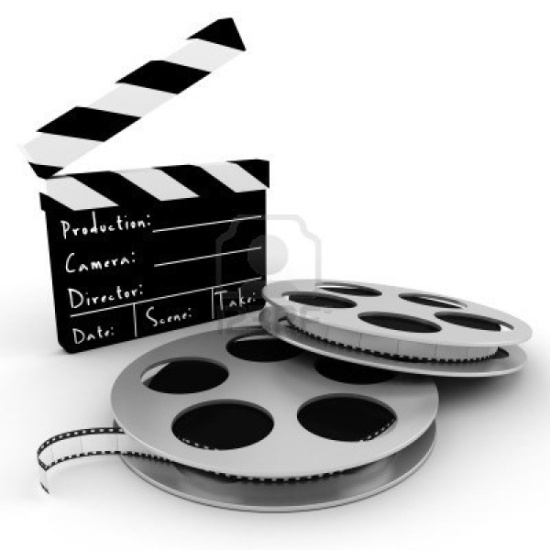 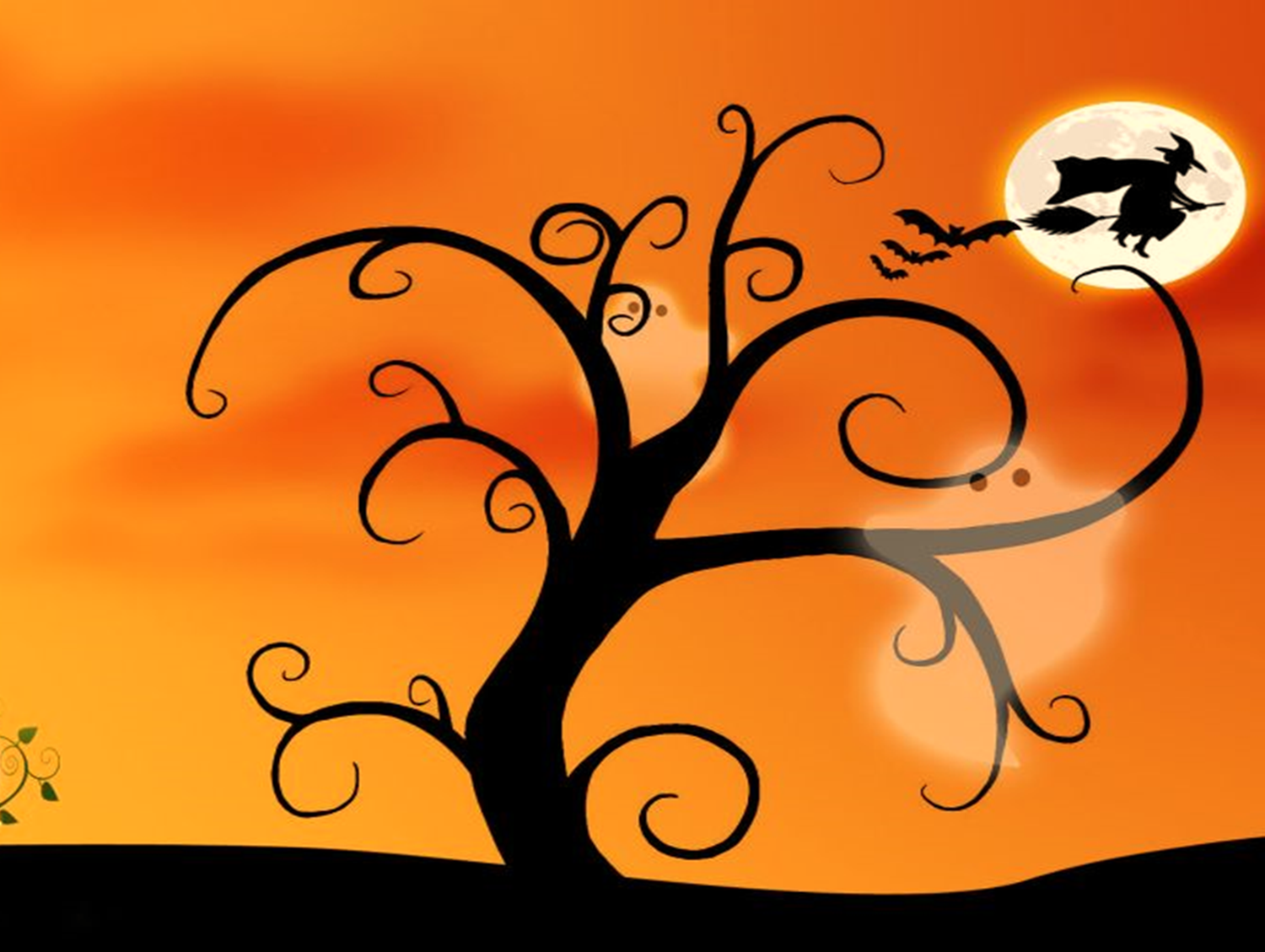 Goodbye Song
Goodbye goodbye, I see you again
Goodbye goodbye, I see you my friends
Goodbye goodbye, I have fun today
I have fun today!
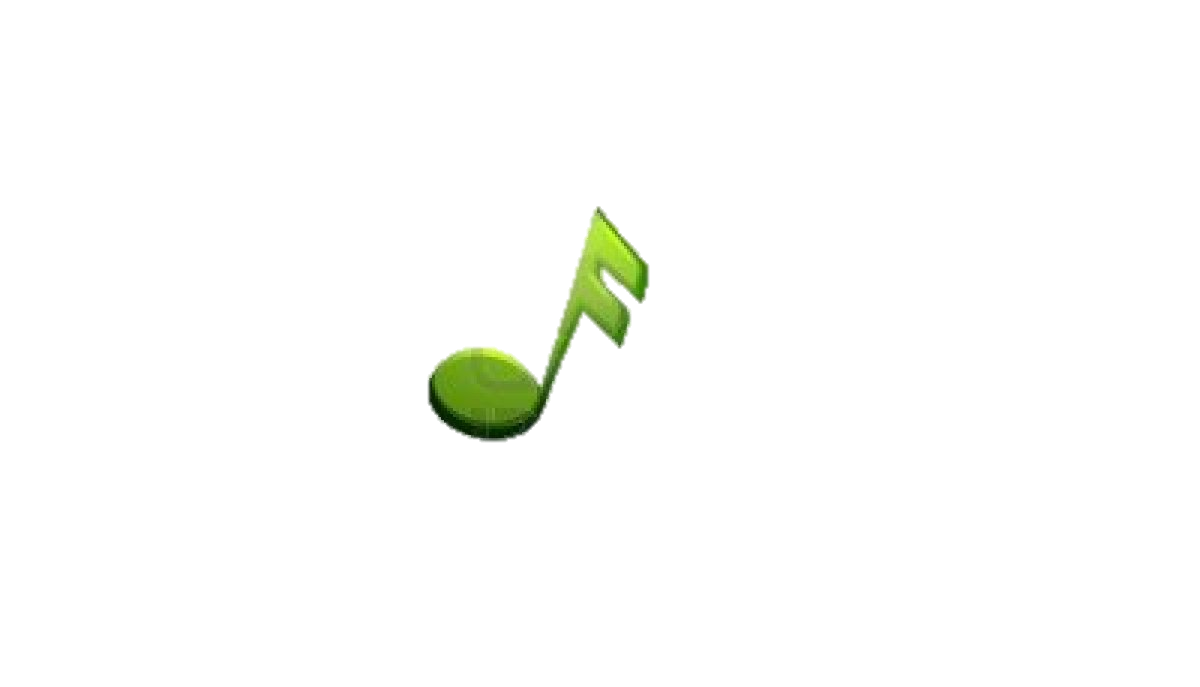